Augmentez la durée de vie de 50 %
Chaîne de tournettes longue durée de vie (technologie bouterollée)
DESCRIPTION
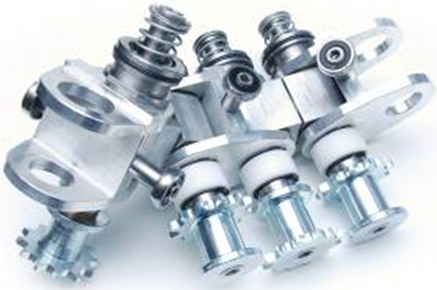 Valeur : optimisation des coûts, rendement, obsolescence
Équipements : souffleuses Series 2 (MM, GM, TM, pas four 40 ou 50 mm, four de chauffe préférentielle, variante à galets guidés (en W))
Code catalogue : 967